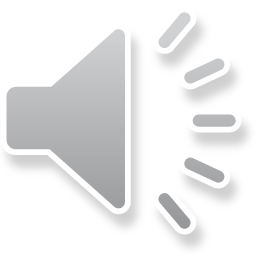 TRƯỜNG TIỂU HỌC LÊ NGỌC HÂN
TIẾNG VIỆTLỚP 5
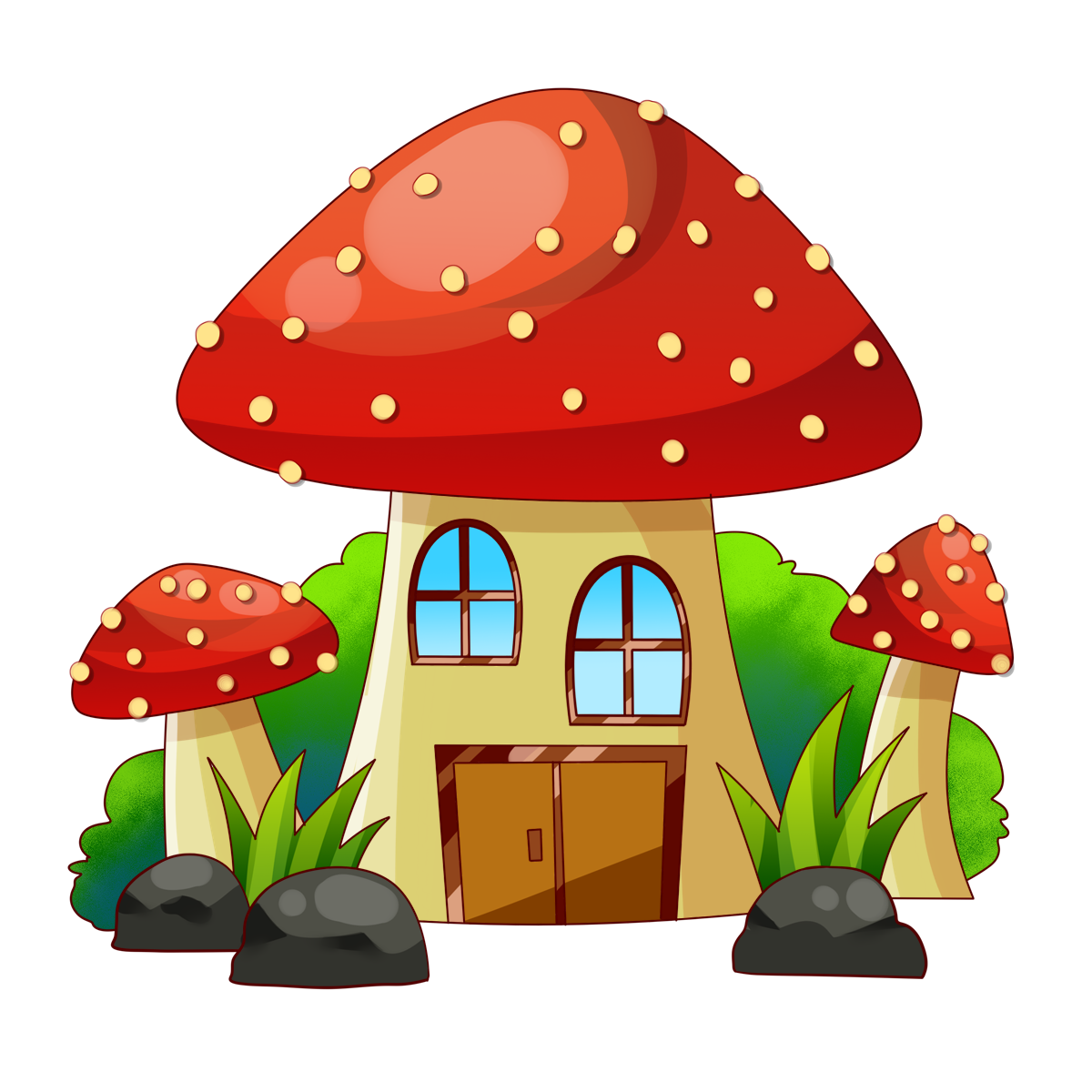 HÁI NẤM
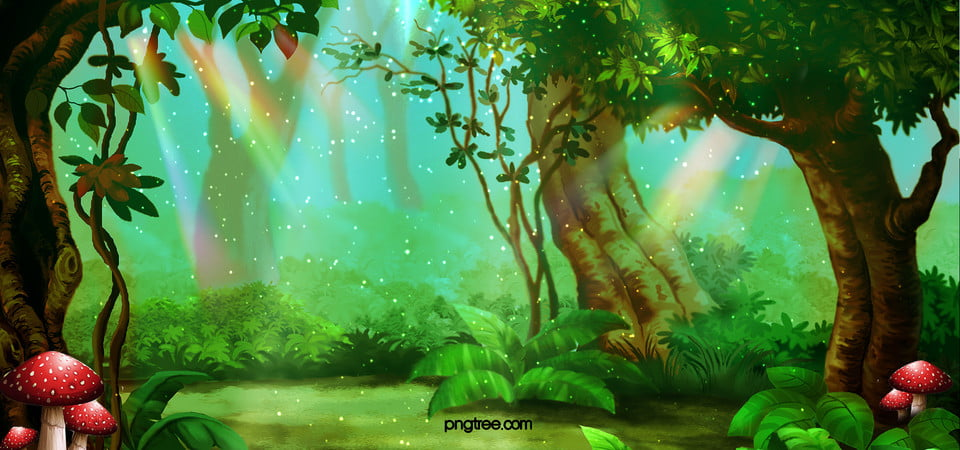 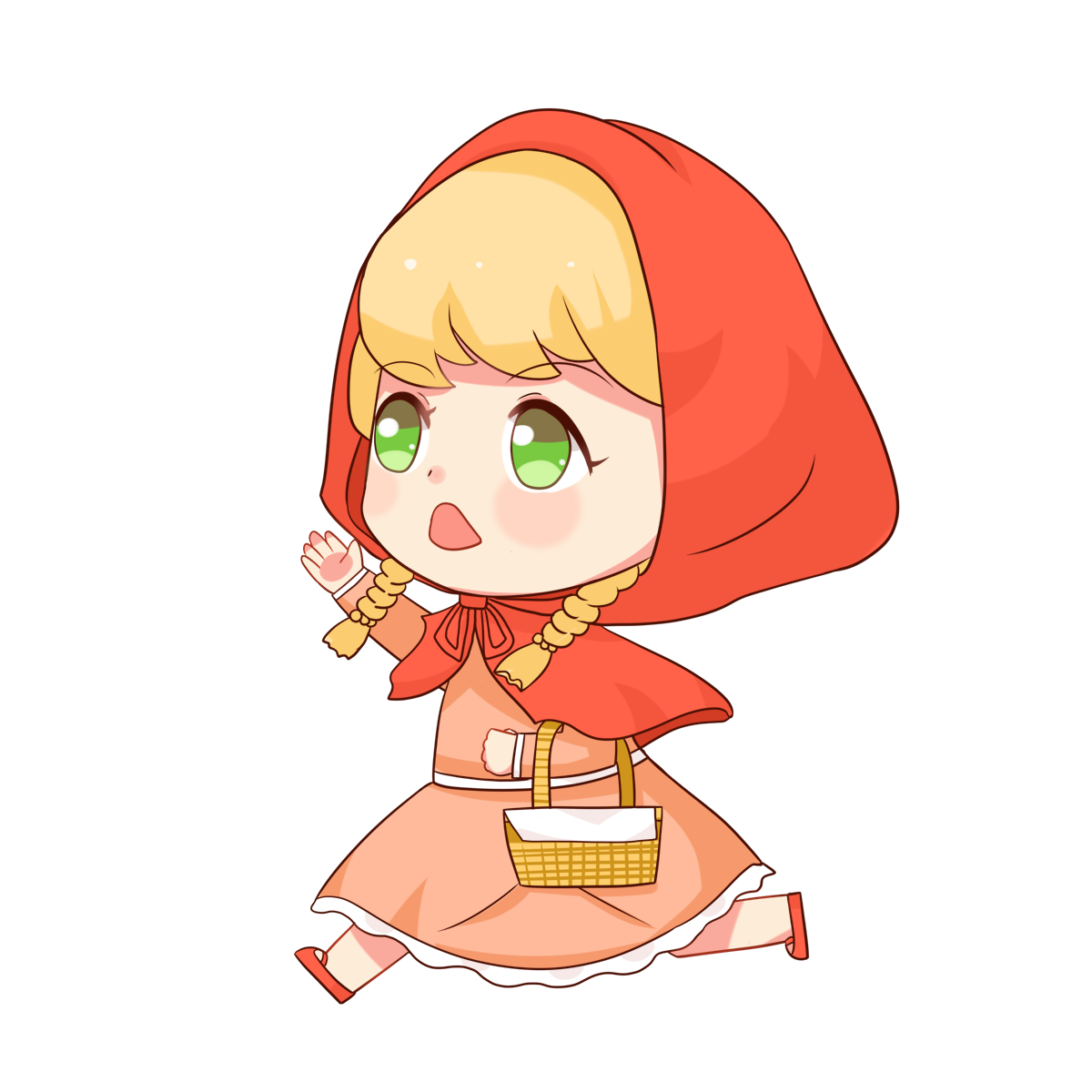 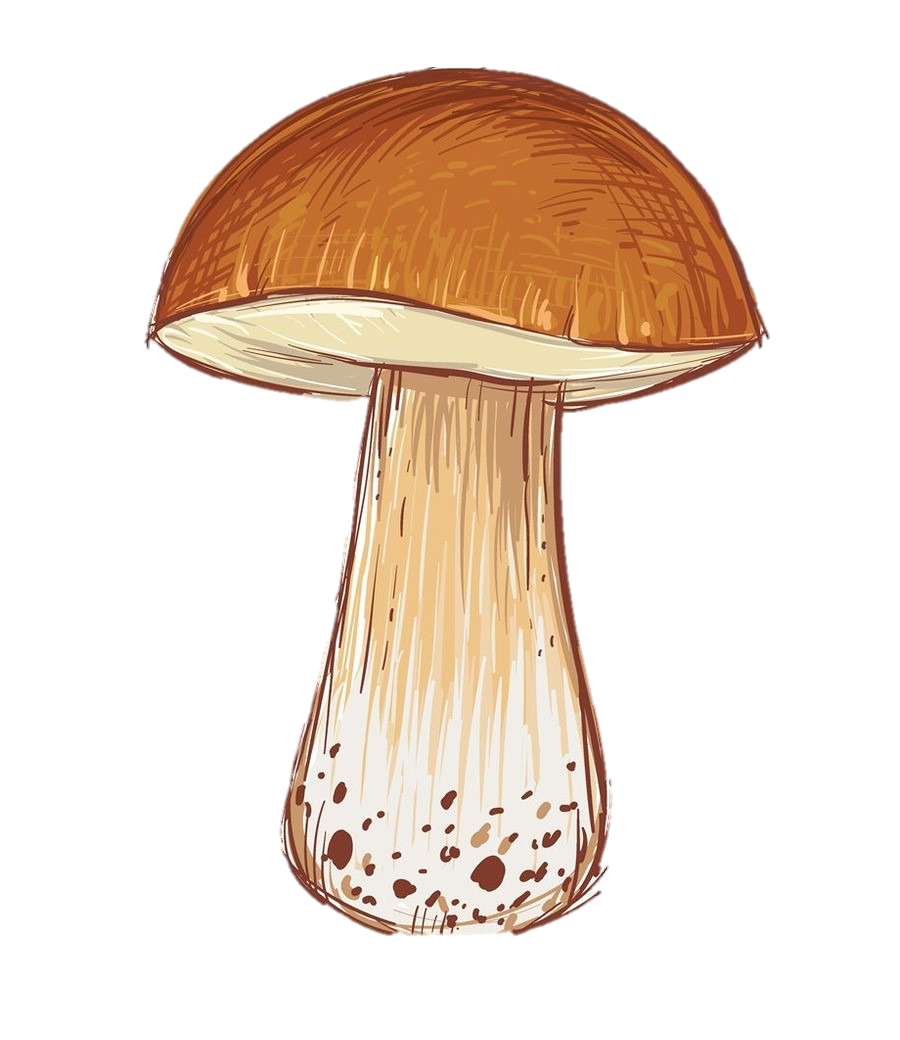 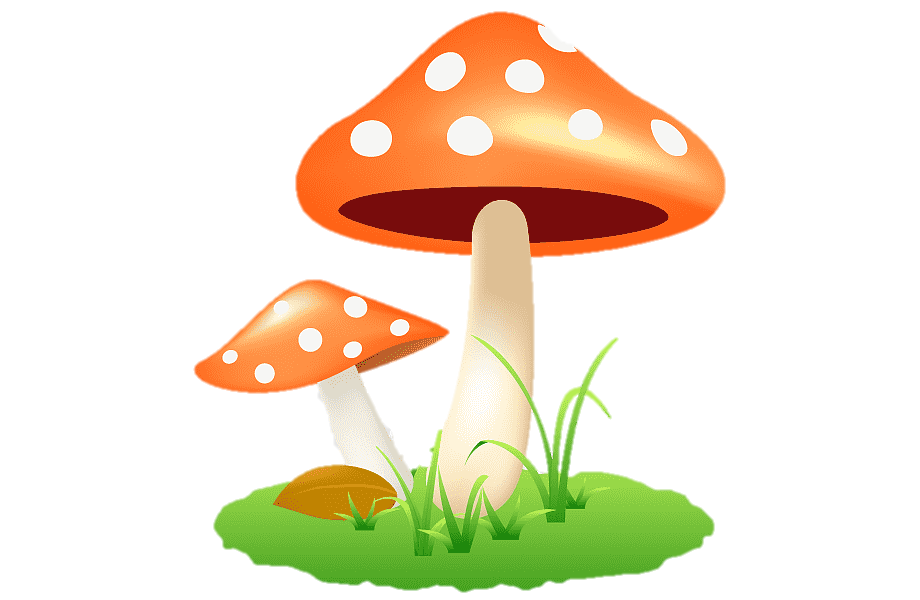 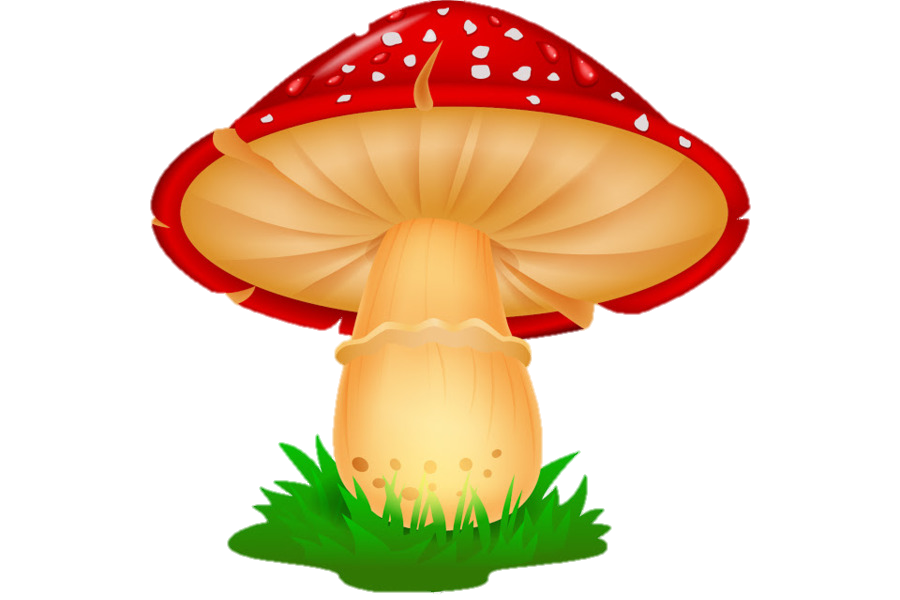 Tìm nhanh những từ đồng nghĩa với từ “bao la”.
bát ngát, thênh thang, rộng lớn, mênh mông,...
Đặt câu với từ “bao la”.
Bầu trời bao la xanh ngắt một màu.
Tìm nhanh những từ trái nghĩa với từ “bao la”.
nhỏ, hẹp, chật hẹp,...
ÔN TẬP GIỮA HỌC KÌ I(TIẾT 6)
Thực hiện: EduFive
Bài 1: Thay những từ in đậm trong đoạn văn dưới đây bằng các từ đồng nghĩa cho chính xác hơn:
Bài 1: Thay những từ in đậm trong đoạn văn dưới đây bằng các từ đồng nghĩa cho chính xác hơn:
Hoàng bê chén nước bảo ông uống. Ông vò đầu Hoàng và bảo: “Cháu của ông ngoan lắm! Thế cháu đã học bài chưa?” Hoàng nói với ông: “Cháu vừa thực hành xong bài tập rồi ạ!”
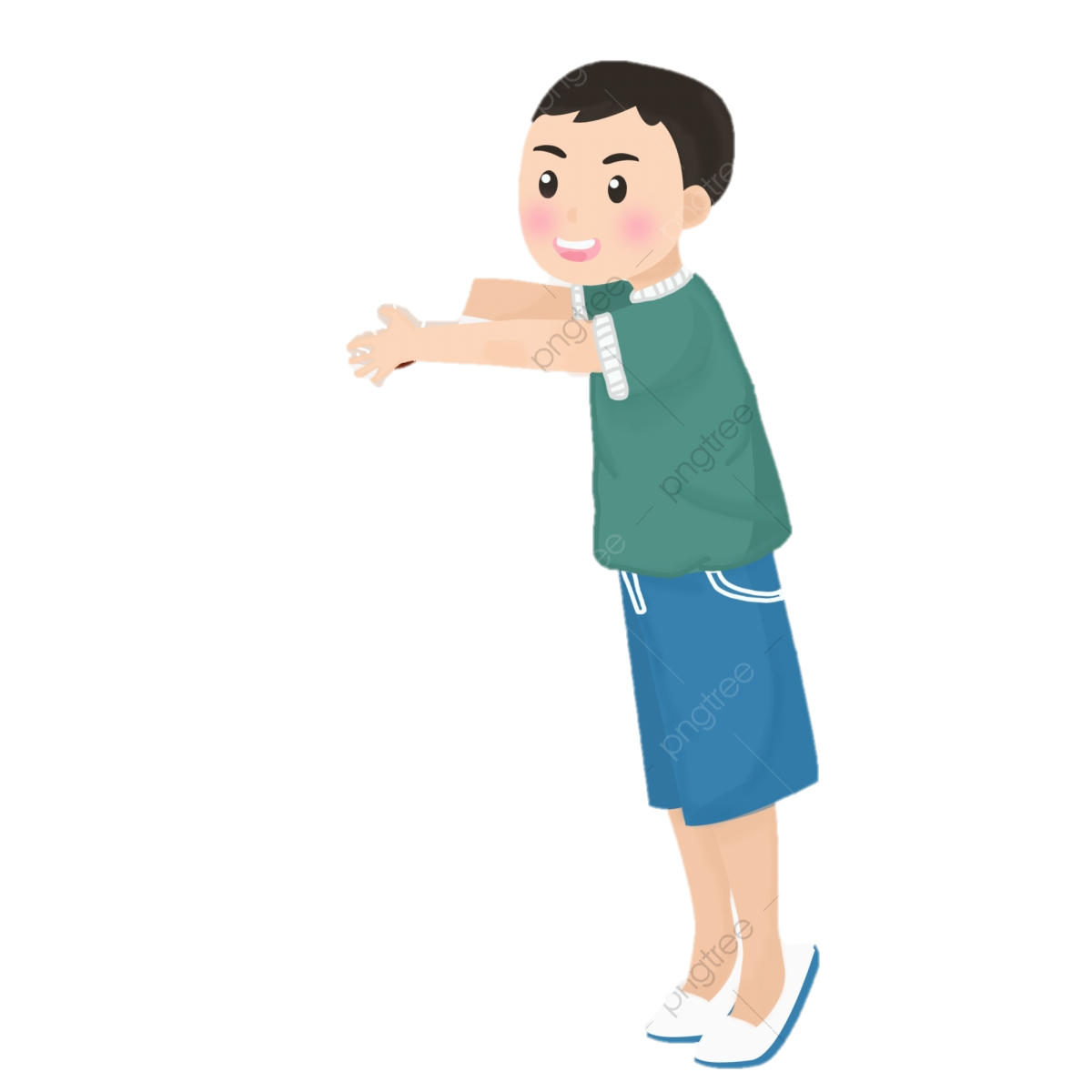 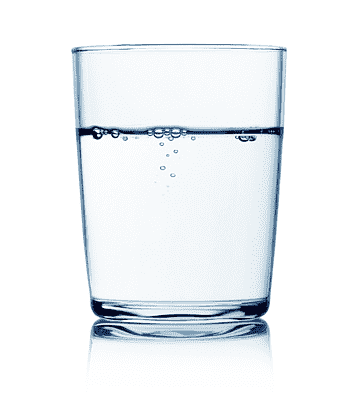 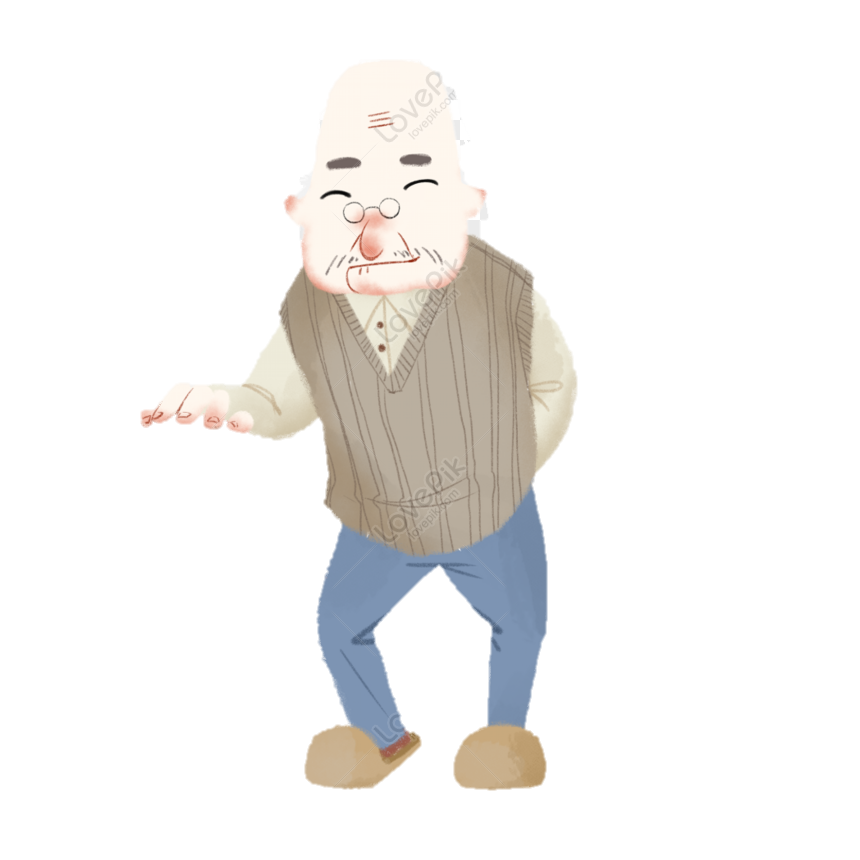 Tại sao cần thay những từ in đậm đó bằng những từ đồng nghĩa khác?
Hãy đọc những từ in đậm trong đoạn văn.
Những từ in đậm trong đoạn văn: bê, bảo, vò, thực hành.
Vì những từ đó dùng chưa chính xác trong tình huống.
Hướng dẫn:
- Tìm nghĩa của từ in đậm.
- Giải thích lí do vì sao từ đó dùng chưa chính xác.
- Tìm từ khác để thay thế.
Hoàng bê chén nước bảo ông uống.
Từ dùng chưa chính xác là từ nào?
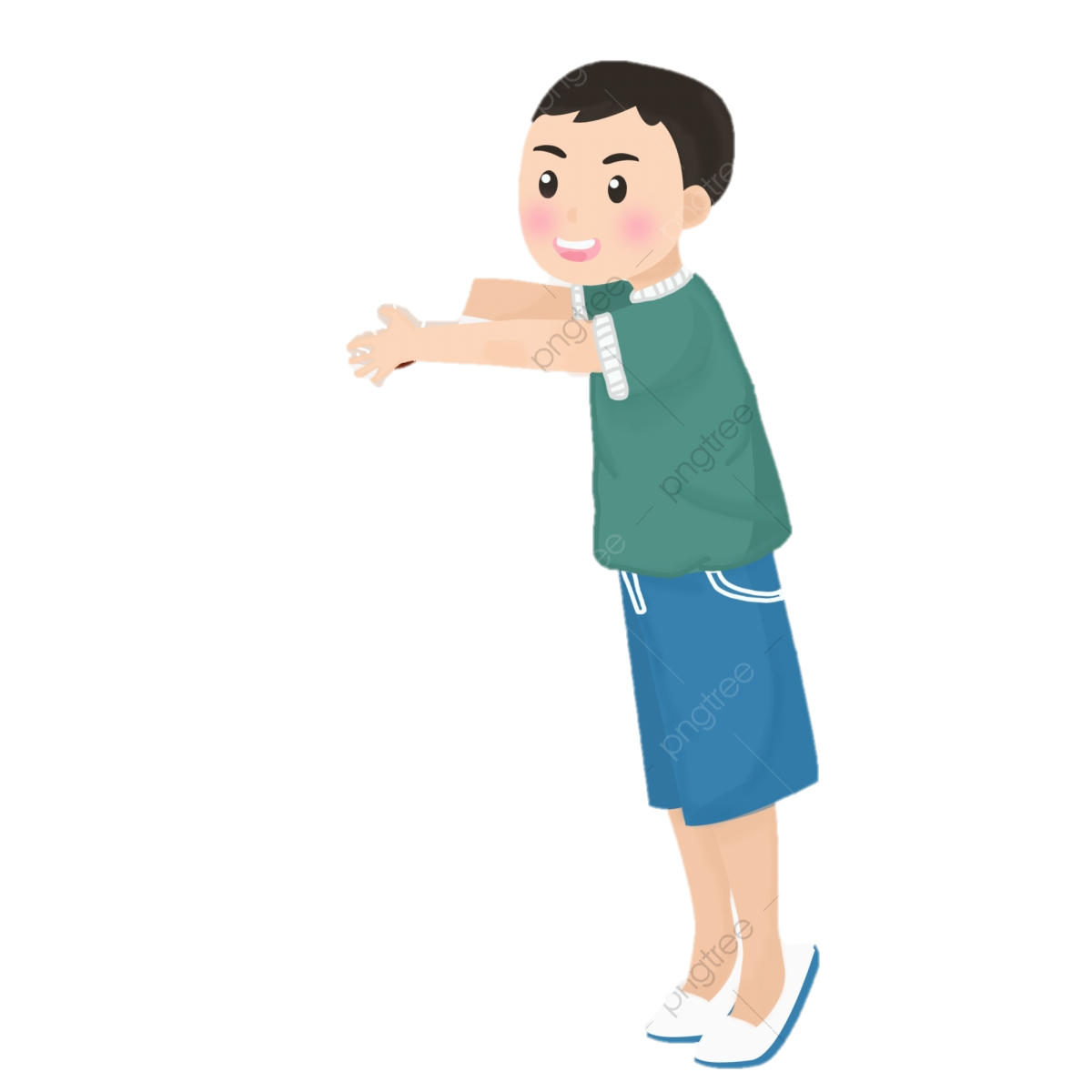 Từ dùng chưa chính xác: bê, bảo
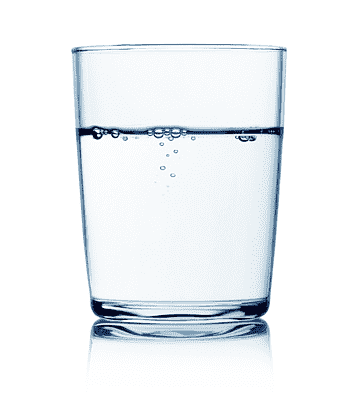 bê
bưng
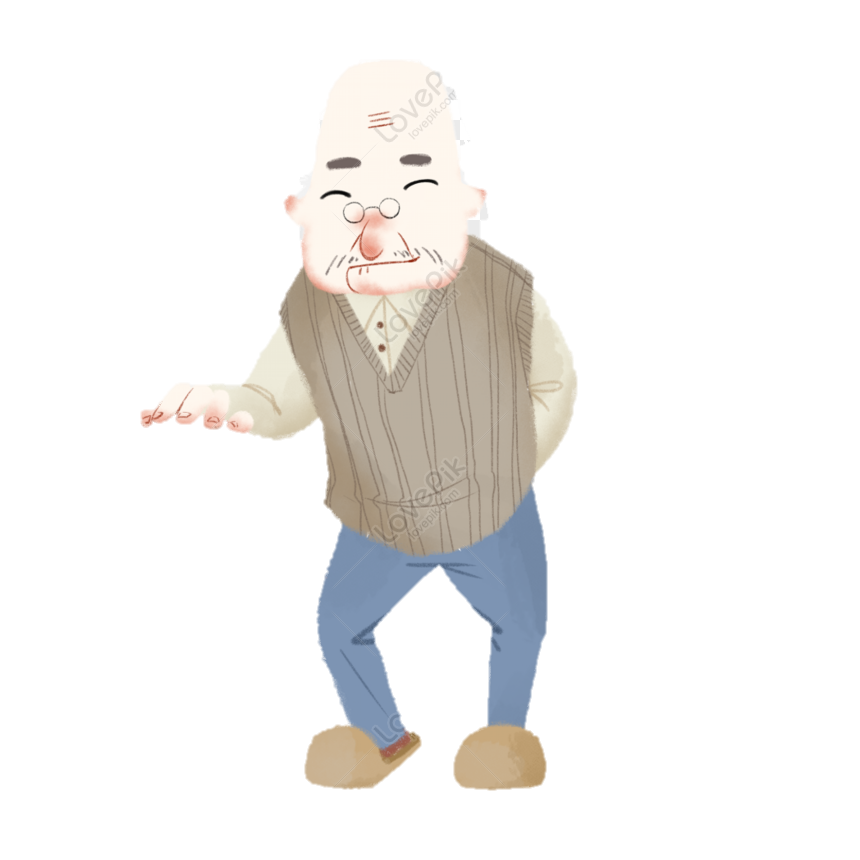 mời
bảo
Hoàng bưng chén nước mời ông uống.
Ông vò đầu Hoàng và bảo: “Cháu của ông ngoan lắm! Thế cháu đã học bài chưa?”
Từ dùng chưa chính xác là từ nào?
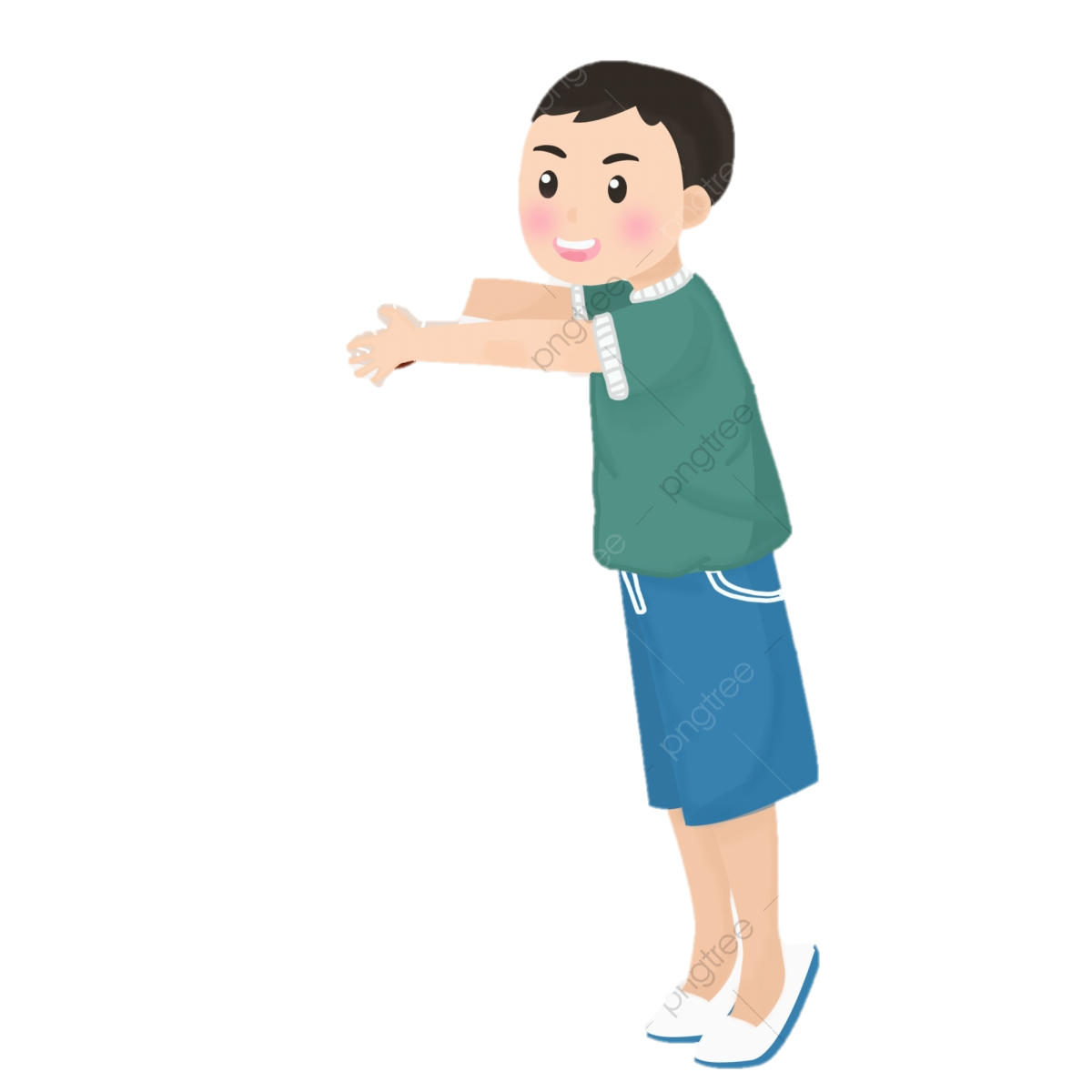 Từ dùng chưa chính xác: vò
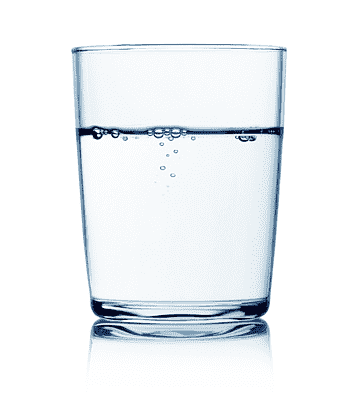 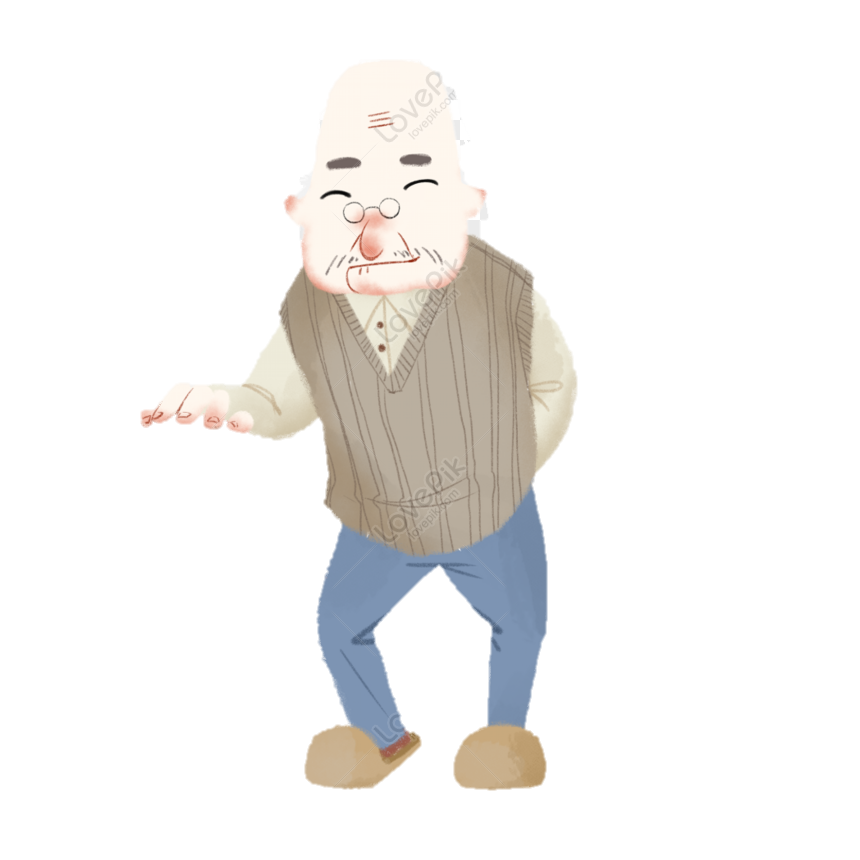 vò
xoa
Ông xoa đầu Hoàng và bảo: “Cháu của ông ngoan lắm! Thế cháu đã học bài chưa?”
Hoàng nói với ông: “Cháu vừa thực hành xong bài tập rồi ạ!”
Từ dùng chưa chính xác là từ nào?
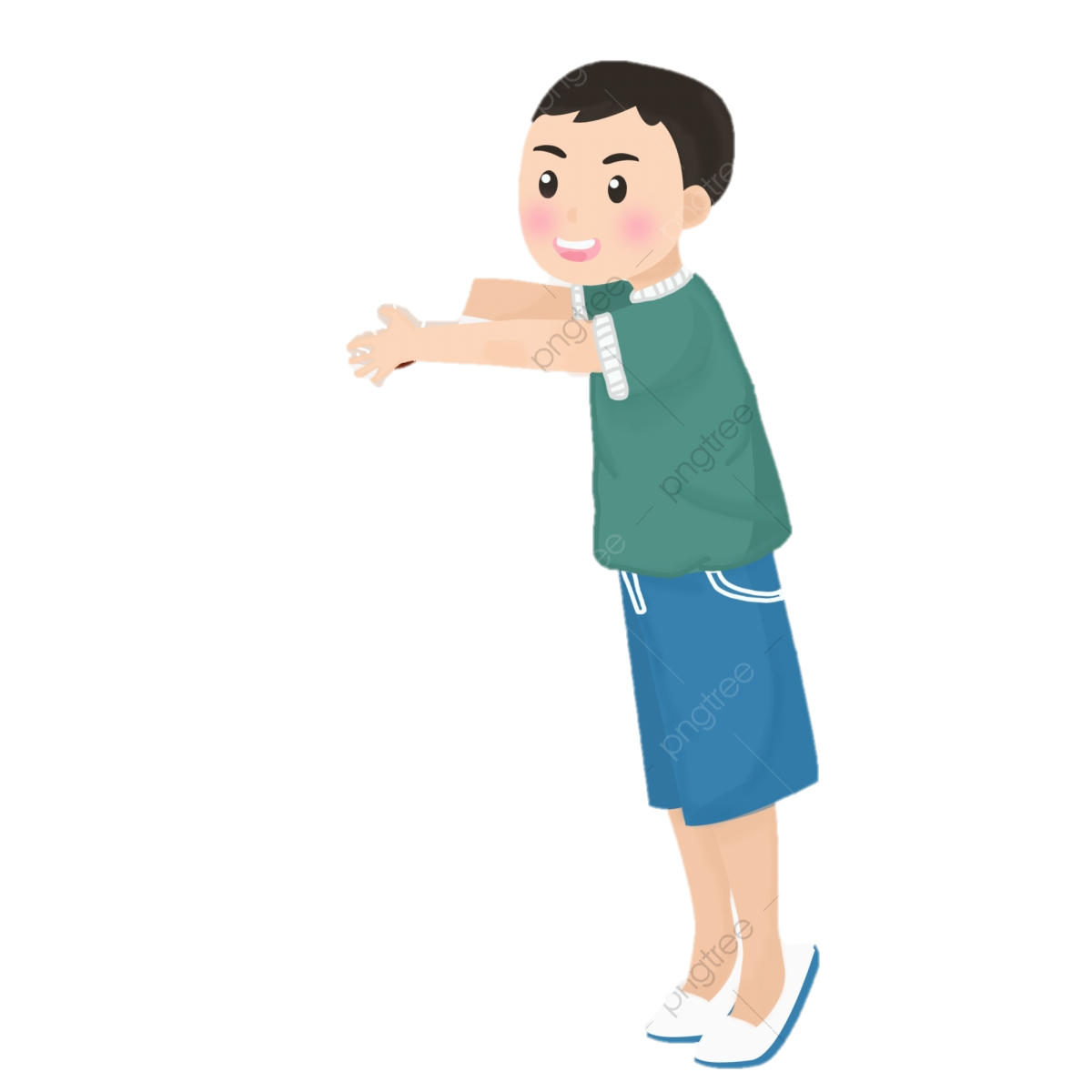 Từ dùng chưa chính xác: thực hành
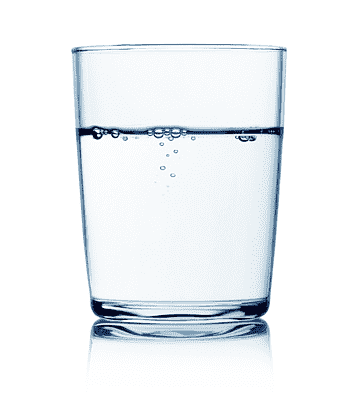 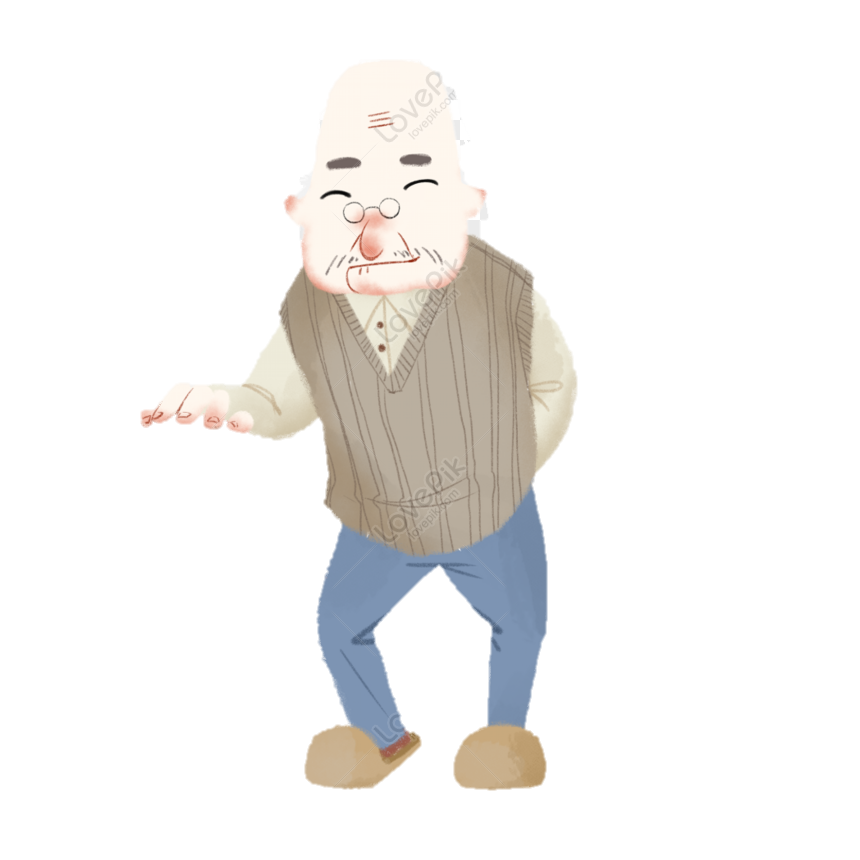 thực hành
làm
Hoàng nói với ông: “Cháu vừa làm xong bài tập rồi ạ!”
Bài 1: Thay những từ in đậm trong đoạn văn dưới đây bằng các từ đồng nghĩa cho chính xác hơn:
Hoàng bưng chén nước mời ông uống. Ông xoa đầu Hoàng và bảo: “Cháu của ông ngoan lắm! Thế cháu đã học bài chưa?” Hoàng nói với ông: “Cháu vừa làm xong bài tập rồi ạ!”
Bài 2: Tìm từ trái nghĩa thích hợp với mỗi chỗ trống
Bài 2: Tìm từ trái nghĩa thích hợp với mỗi chỗ trống
no
a. Một miếng khi đói bằng một gói khi…..
b. Đoàn kết là sống chia rẽ là …...
c. Thắng không kiêu, ….. không nản
d. 	Nói lời phải giữ lấy lời.
Đừng như con bướm ….    rồi lại bay
e. 	Tốt gỗ hơn tốt nước sơn
Xấu người ….. nết còn hơn đẹp người
chết
bại
đậu
đẹp
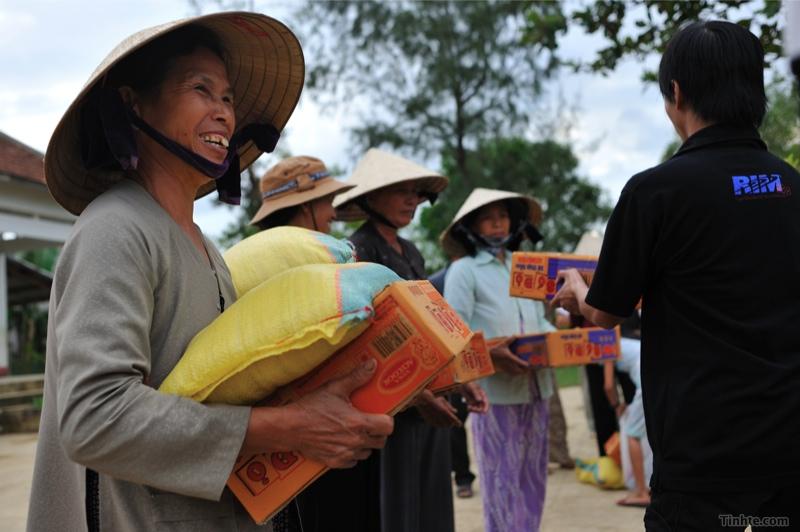 [Speaker Notes: yêu thương, một nắm khi đói bằng một gói khi no]
Bài 3: Đặt câu để phân biệt hai từ đồng âm: giá (giá tiền) - giá (giá để đồ vật):
Bài 3: Đặt câu để phân biệt hai từ đồng âm: giá (giá tiền) - giá (giá để đồ vật):
GIẢM TẢI THEO CV3969
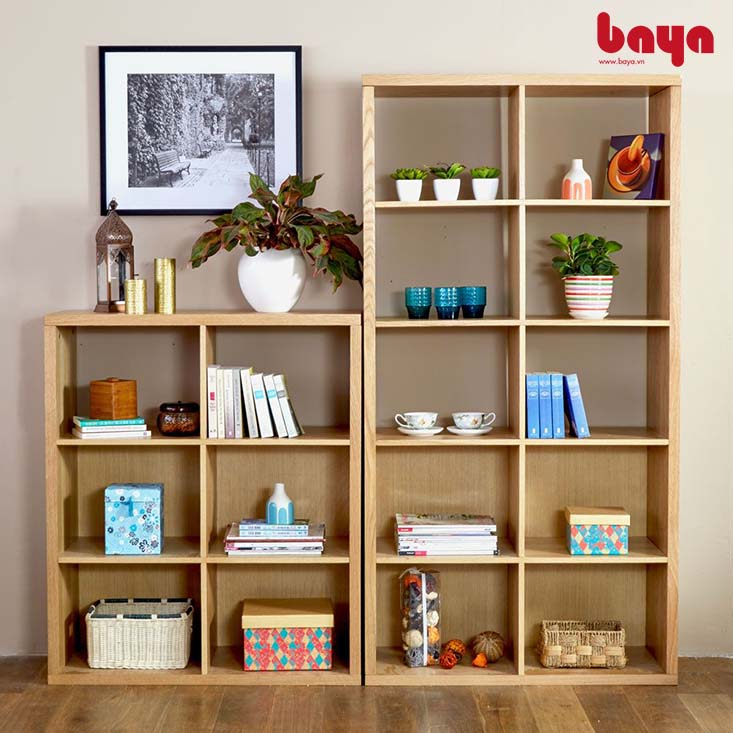 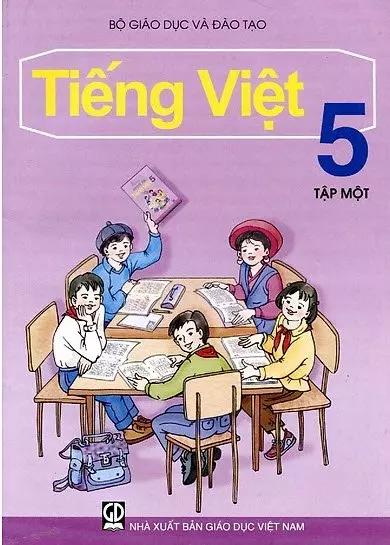 13 000 đồng
Bài 3: Đặt câu để phân biệt hai từ đồng âm: giá (giá tiền) - giá (giá để đồ vật):
Hôm nay, xăng lại  tăng giá.
Mẹ em mới mua một cái giá sách.
Sách này giá bao nhiêu tiền?
Giá sách của em rất đẹp.
Mẹ em hỏi giá chiếc áo treo trên giá.
Bài 4: Đặt câu với mỗi nghĩa dưới đây của của từ đánh
Bài 4: Đặt câu với mỗi nghĩa dưới đây của của từ đánh
Làm đau bằng cách dùng tay hoặc dùng roi, gậy,…đập vào thân người.
 Dùng tay làm cho phát ra tiếng nhạc hoặc âm thanh.
 Làm cho bề mặt sạch hoặc đẹp ra bằng cách xát, xoa.
Làm đau bằng cách dùng tay hoặc dùng roi, gậy,…đập vào thân người.
Đánh bạn là không tốt!
Mọi người đỗ xô đi đánh kẻ trộm.
Mẹ em không đánh em bao giờ.
Bạn bè không nên đánh nhau.
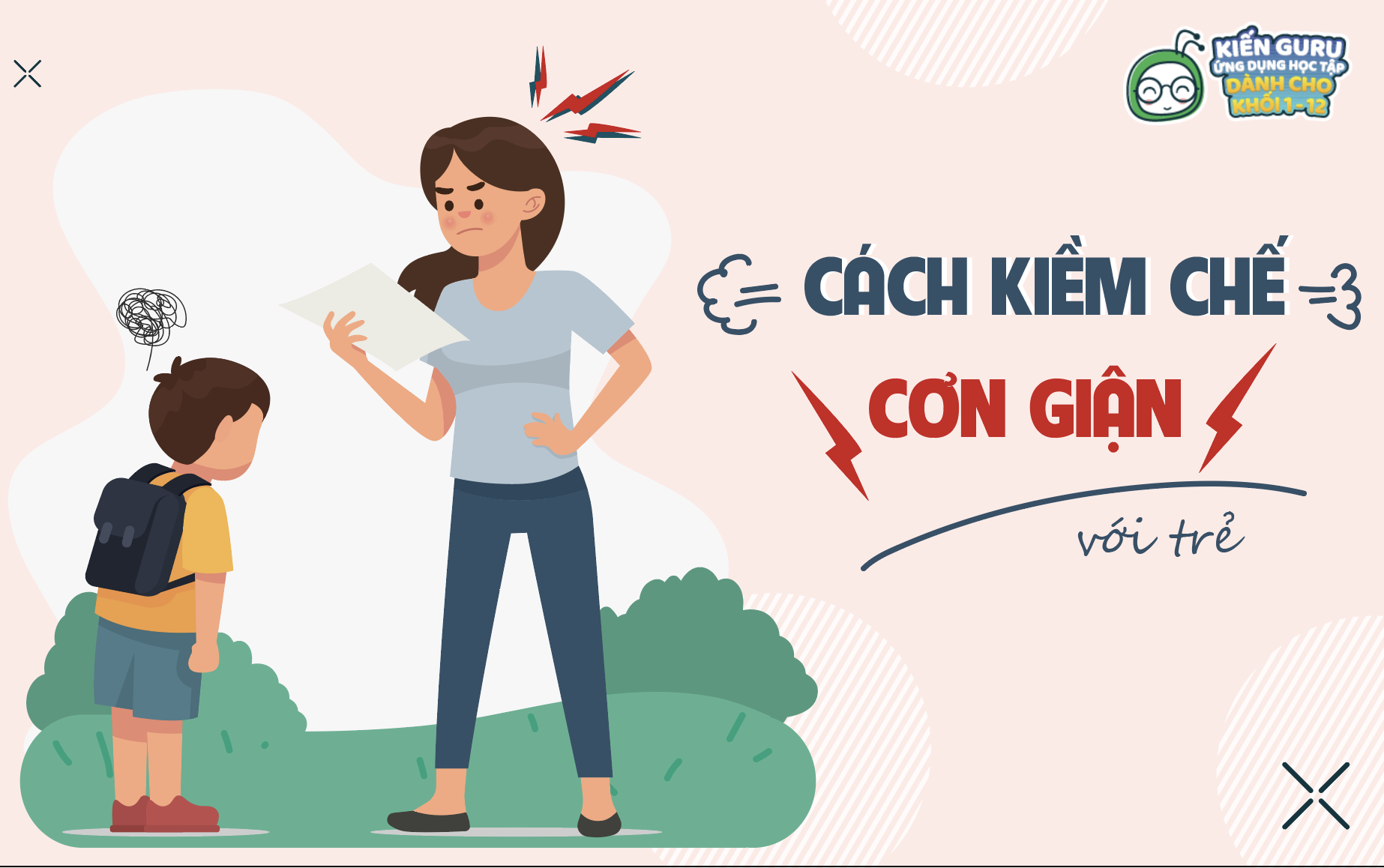 b) Dùng tay làm cho phát ra tiếng nhạc hoặc âm thanh.
Nhà bên có em bé đánh đàn rất hay.
Em đi tập đánh trống.
Chúng em đi xem đánh trống.
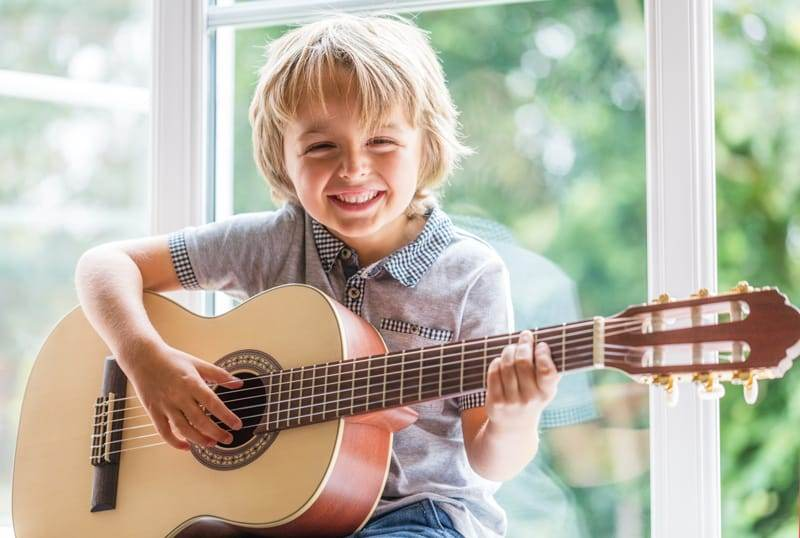 c) Làm cho bề mặt sạch hoặc đẹp ra bằng cách xát, xoa.
Em thường đánh ấm chén giúp mẹ.
Xoong nồi phải đánh rửa sạch sẽ.
Ông em đánh bộ lư đồng sạch bóng.
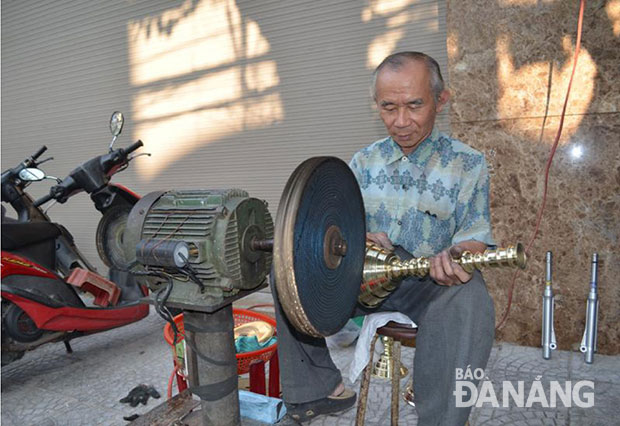 DẶN DÒ
Chuẩn bị: Bài mở rộng vốn từ về các dân tộc
CHÚC CÁC EMHỌC TỐT
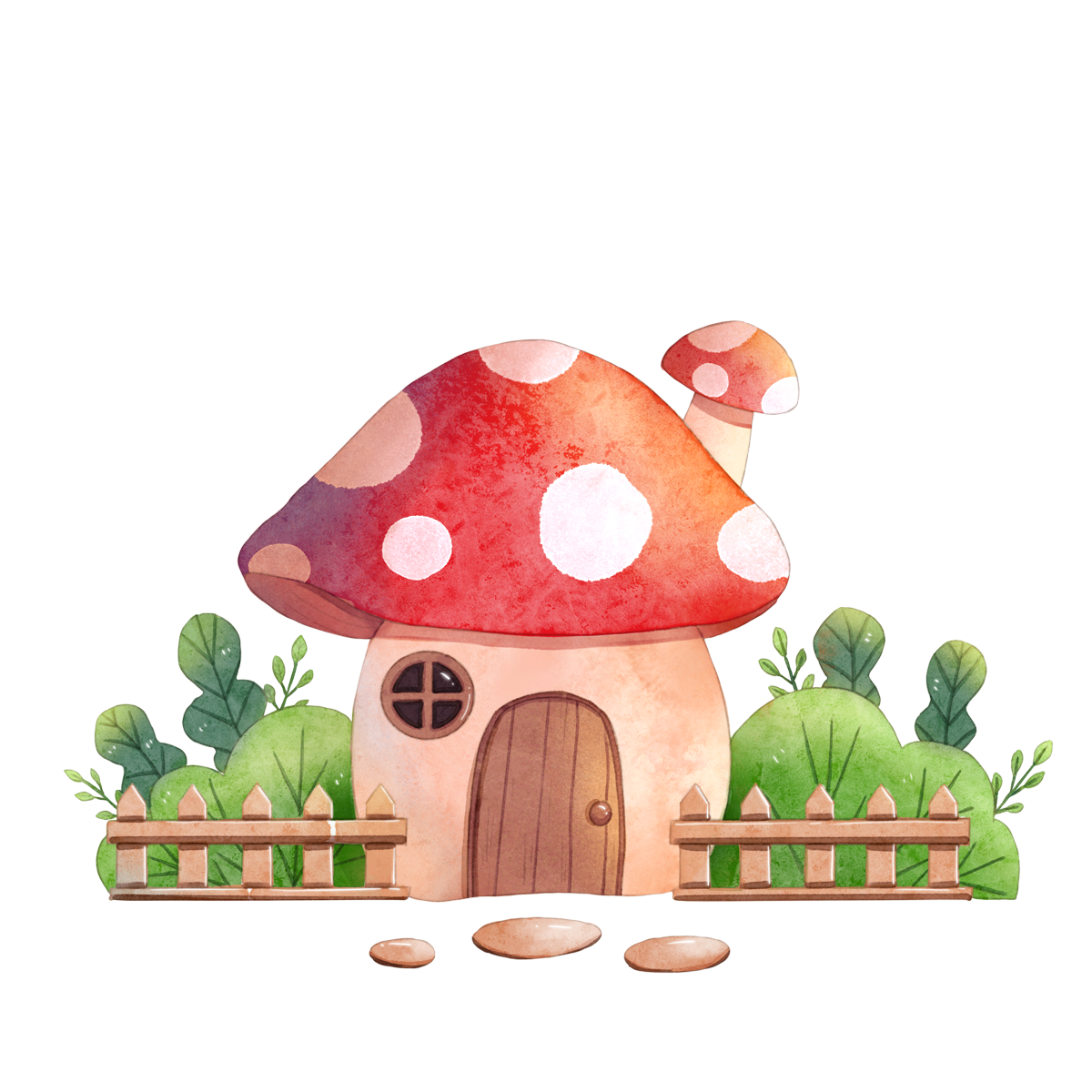 THANKS!